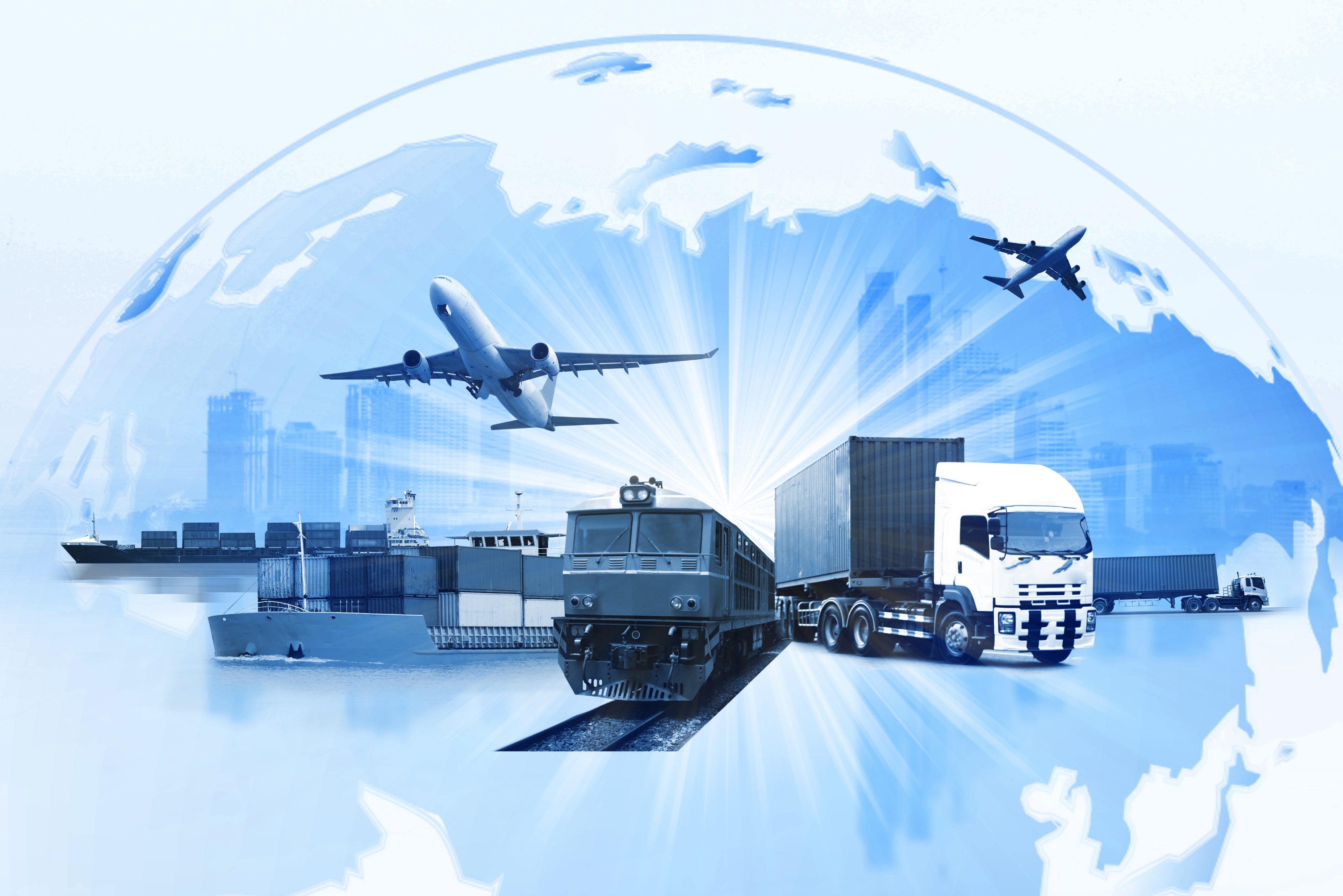 ZO ČR azajímavosti2022
Otto Daněk
Místopředseda AE
Viceprezident ElA
2023 - 04
Zdroj: ČSÚ
Bil. nejhorší od r. 2010
2
3
4
5
6
7
8
9
10
11
12
13
14
18
19
20
21
22
23
24
25
26
27
∆  K/Z = + 566,7 %
28
29
30
31
Jádro : 34,5 TWh
Uhlí :    23,7 TWh
Vodní :   9,3 TWh
OZE:      11,3 TWh
32
Jediná země, se kterou měla ČR v roce 2022
zápornou bilanci v obchodu s elektr. energií
33
34
Konec hnědého uhlí v ČR ?
ČEZ má na následující roky nasmlouvané forwardové kontrakty na 146 – 127 – 113 €/MWh
Cena povolenek poroste 98 – 103 – 107 €/t
Z 1 t hněd.uhlí vznikne cca 2,9 t CO2  a na výrobu 1 MWh el.en. je třeba cca 0,4 t uhlí → vznikna cca 1 t CO2
Marže je rozdíl mezi forwardovou cenou a cenou emisní povolenky
Zisk 18 €/MWh z r. 2024 se promění ve ztrátu 24 €/MWh v r. 2026 (výrobní náklady činí cca 30 €/MWh
35
36
Y/Y (∆ %)                        +0,1                           +3,0                          -3,0                              -4,2                            -5,3
37
38
39
40
41
42
19.04.23 odhlasovali poslanci EU ukončení vydávání bezplatných emisních 
povolenek v průmyslu do r. 2034 a zavedení uhlíkového cla na hranicích.
Ve jménu zelené politiky se tak významně zdraží energie a následně vše navazující
43
44
45
2023/03: 3,9 %, 273 tis. nezaměstnaných, 284 tis. volných míst
46
Děkuji za pozornost

Otto Daněk

Místopředseda AE 

danek@atas.cz
47